ЗАПОРІЗЬКИЙ НАЦІОНАЛЬНИЙ УНІВЕРСИТЕТ
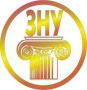 ТЕОРІЯ І МЕТОДИКА МАСОВОГО СПОРТУ
Запоріжжя
[Speaker Notes: Слайд 1
Високоповажний головуючий, високоповажні члени спеціалізованої вченої ради, опоненти, присутні!

До Вашої уваги пропонуються результати дисертаційного дослідження «Формування професійної компетентності майбутніх учителів фізичної культури у процесі вивчення природничо-наукових дисциплін»]
Масовий спорт згідно з вітчизняним законодавством є напрямом фізичної культури. Він спрямований на залучення різних груп населення до оздоровчої фізичної культури, регулярного використання під час дозвілля доступних видів рухової активності з метою відновлення працездатності, збереження та зміцнення здоров’я, поліпшення якості життя, сприяння  активному довголіттю.
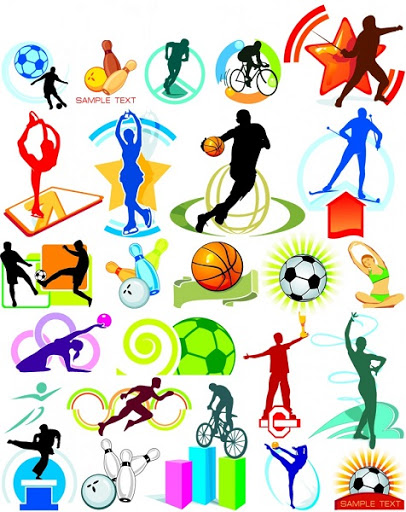 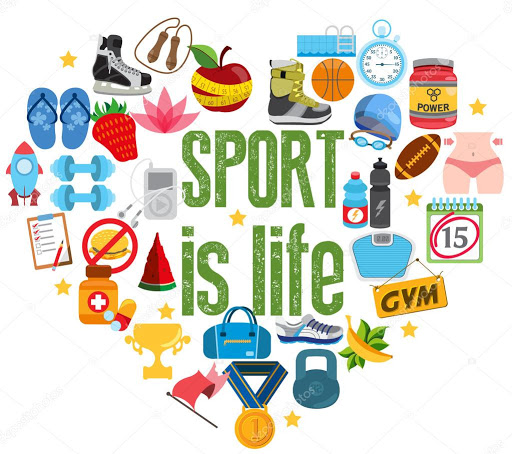 Метою вивчення дисципліни є засвоєння теорії та методики масового спорту, системних підходів до оздоровлення організму, основ  організації  фізкультурно-оздоровчої роботи, набуття уявлення про здоровий спосіб життя і навичок проведення різних форм занять у системі спорту для всіх.
У куксі “Масовий спорт з методиками викладання” послідовно розкрито теоретичні, методичні та організаційні основи масового спорту
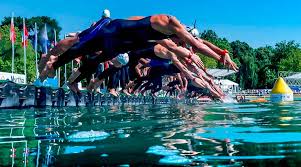 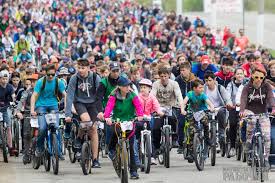 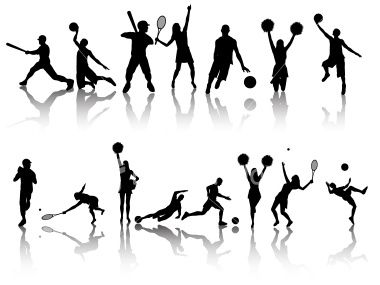 У курсі розглянуто досвід розвитку Міжнародного руху «Спорт для всіх» у зарубіжних країнах
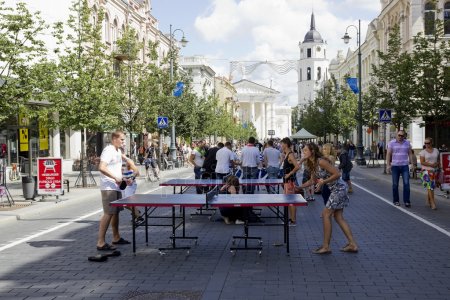 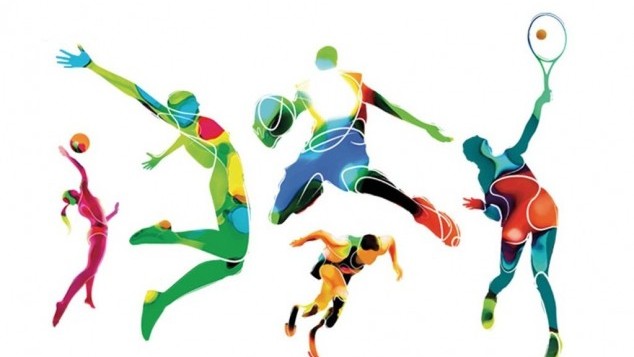 Запропоновано системний підхід до організації рухової активності, профілактики й оздоровлення організму, формування уявлення про здоровий спосіб життя;
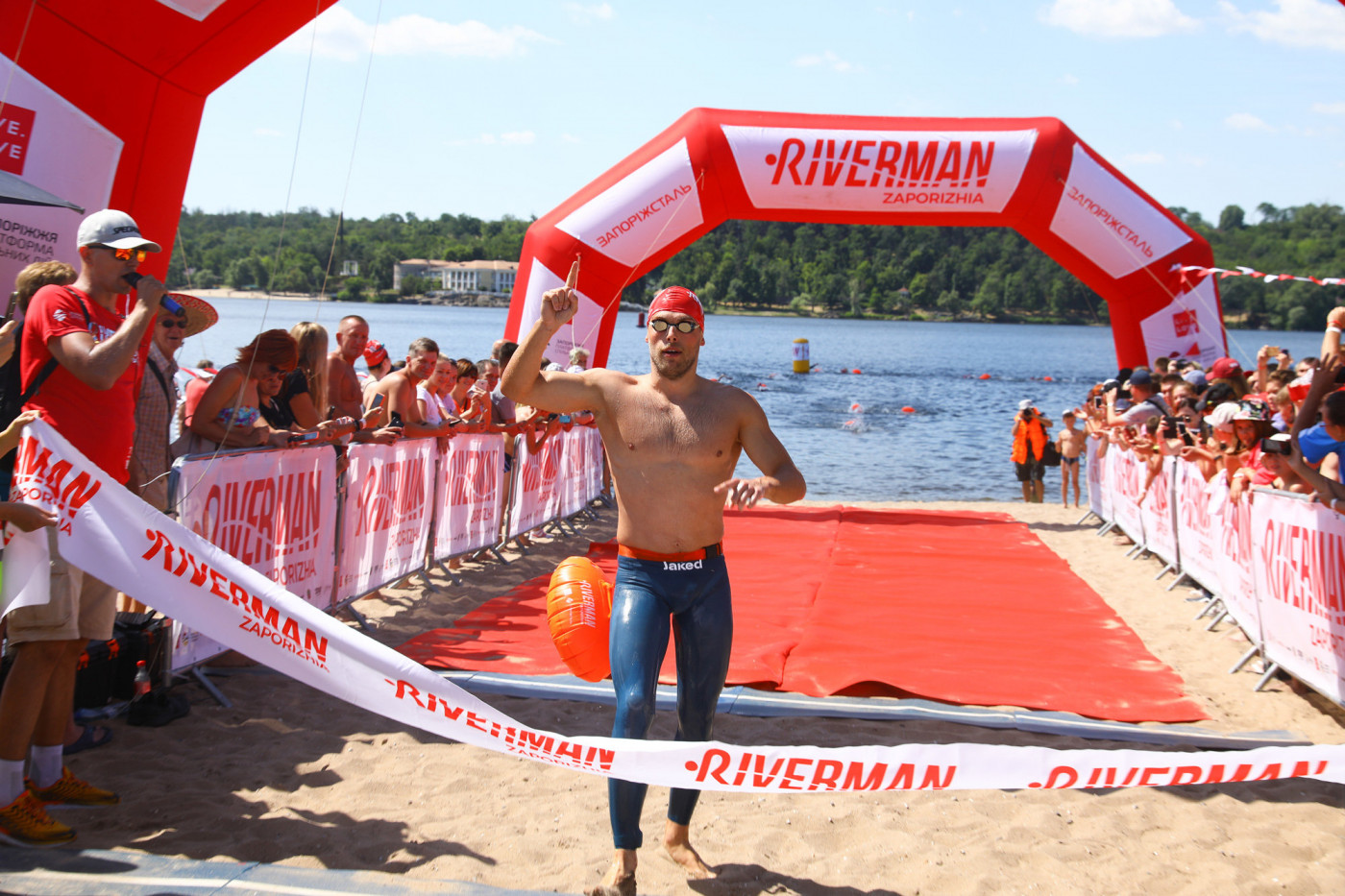 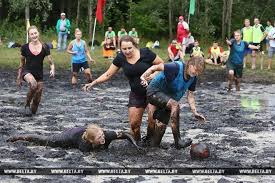 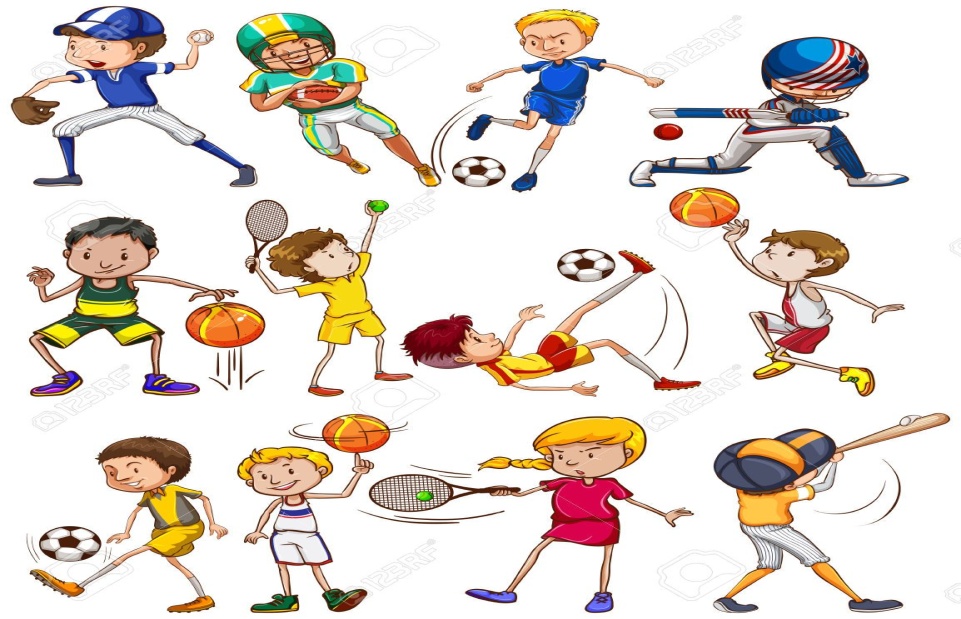 Наведено методики оцінки стану фізичного здоров’я та рівня фізичної підготовленості
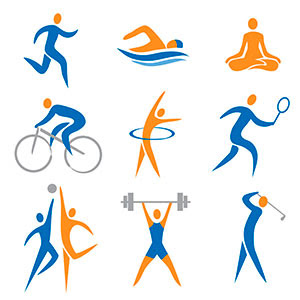 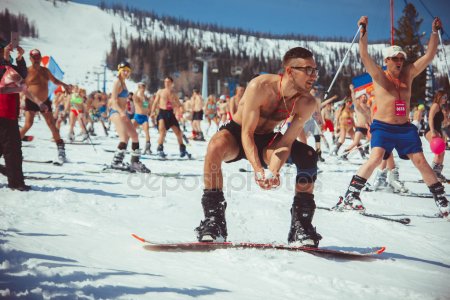 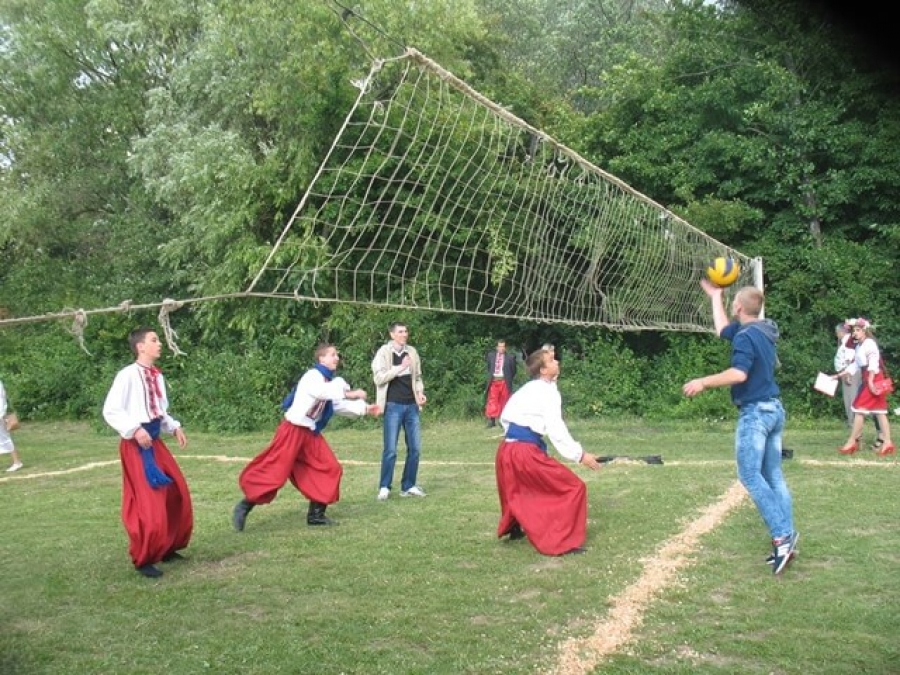 У результаті вивчення курсу студенти повинні знати: історію становлення та сутність масового спорту; теоретичні засади управління оздоровчою фізичною культурою; основи формування системи спорту для всіх, особливості розвитку міжнародного руху «Спорт для всіх» у провідних країнах світу  і в Україні;
методичні основи оздоровчого тренування (принципи, методи, засоби); сучасні підходи до організації рухової активності, шляхи та форми її оптимізації; ознаки реакції організму тих, хто займається, на застосовувані фізичні навантаження; форми організації фізкультурно-оздоровчої роботи.
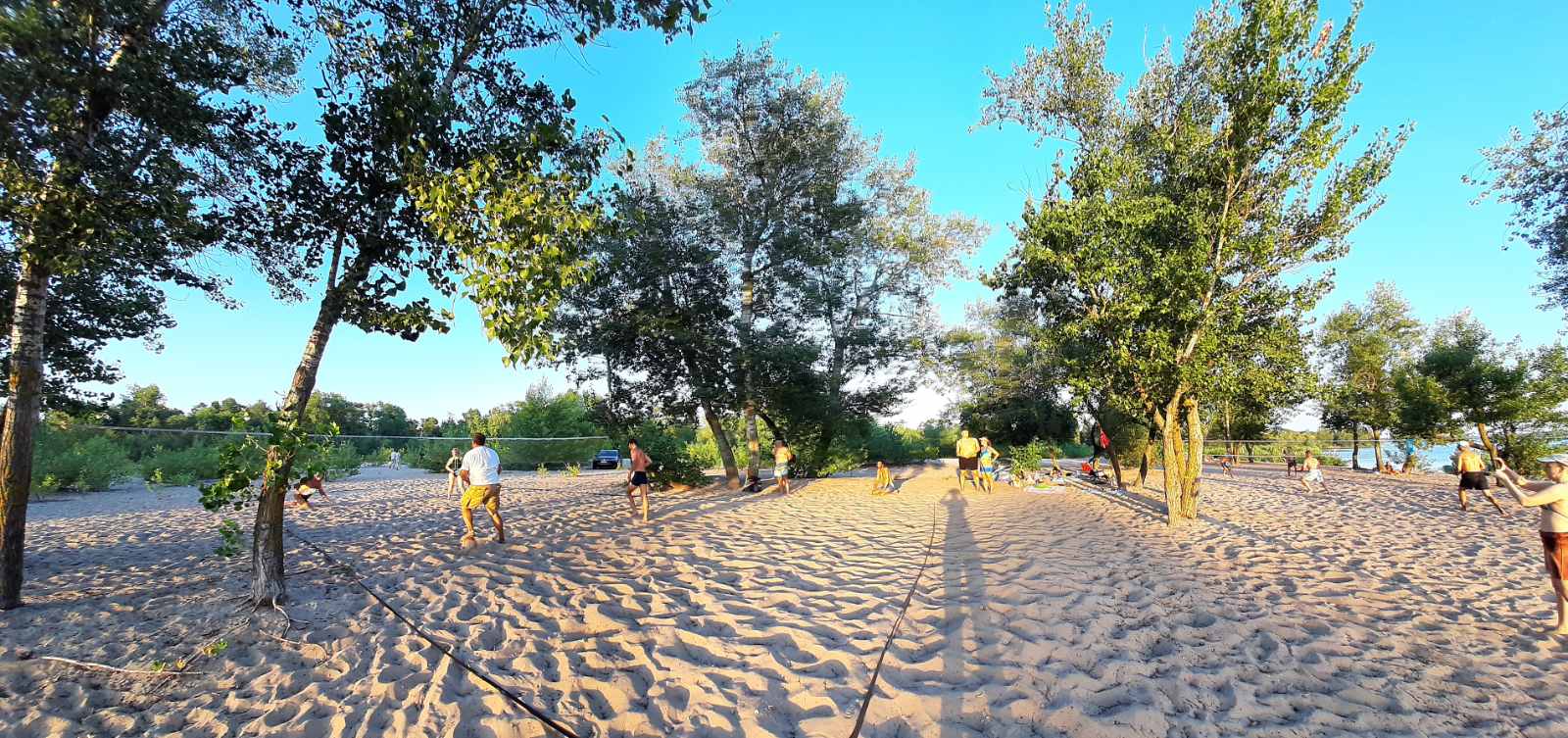 Пляжний теніс в Запоріжжі